ΓΕΩΜΕΤΡΙΚΕΣ ΕΝΝΟΙΕΣ
Β΄ τάξη
Γεωμετρία (Β΄ τάξη)
Χώρος και Γεωμετρία (Β΄ τάξη)
Χώρος (5 ώρες)
Θέσεις, διευθύνσεις και διαδρομές σε χάρτες
Δόμηση χώρου, επικαλύψεις και συντεταγμένες	
Γεωμετρικά σχήματα (8 ώρες)
Ταξινόμηση και Ανάλυση σε στοιχεία και ιδιότητες 
Κατασκευές και σχεδιασμός
Σύνδεση επίπεδων και στερεών σχημάτων
Ανάλυση ή σύνθεση 
Μετασχηματισμοί (3 ώρες) 
Μετατοπίσεις, στροφές και αξονική συμμετρία 
Οπτικοποίηση (2 ώρες) 
Αναγνώριση οπτικών γωνιών, δημιουργία οπτικοποιήσεων
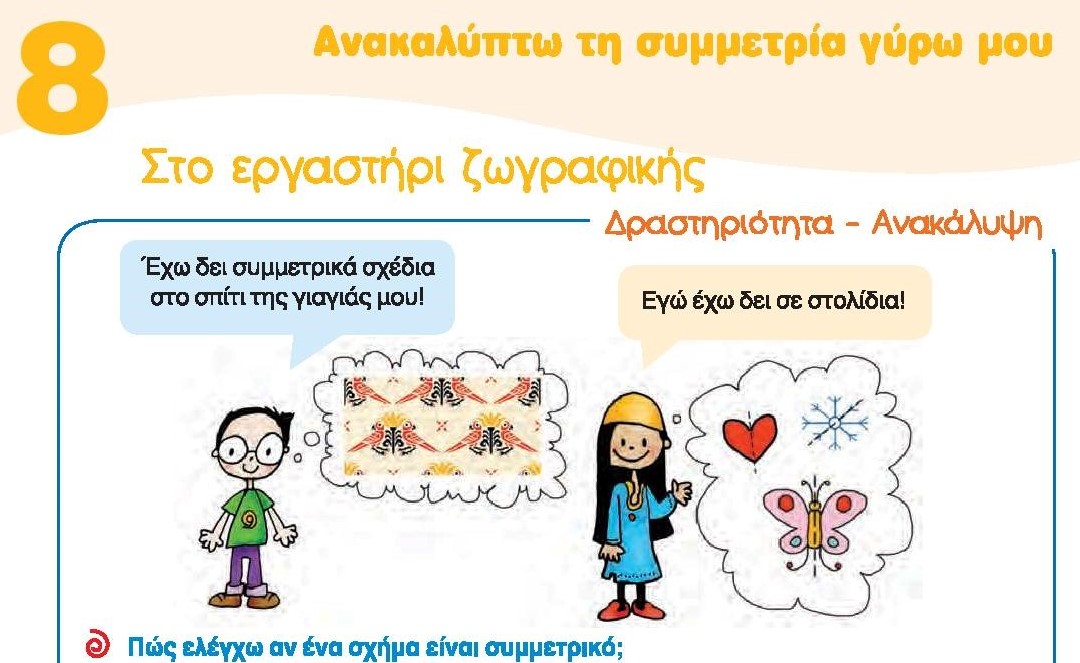 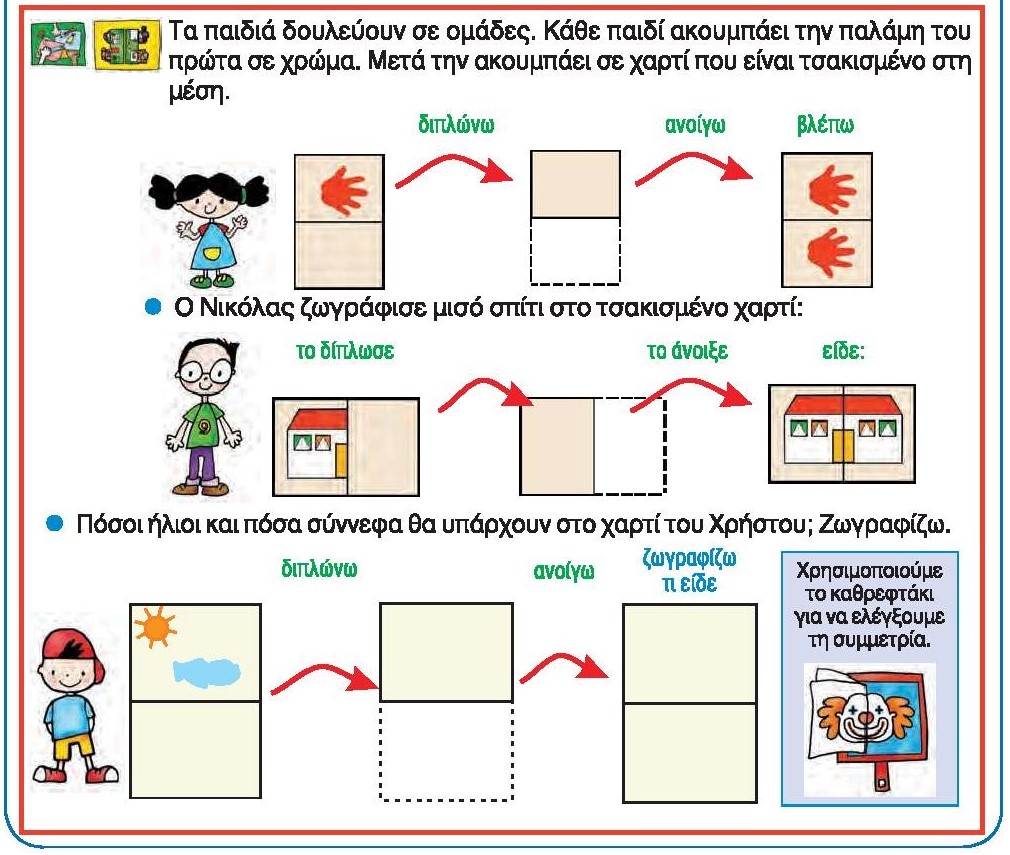 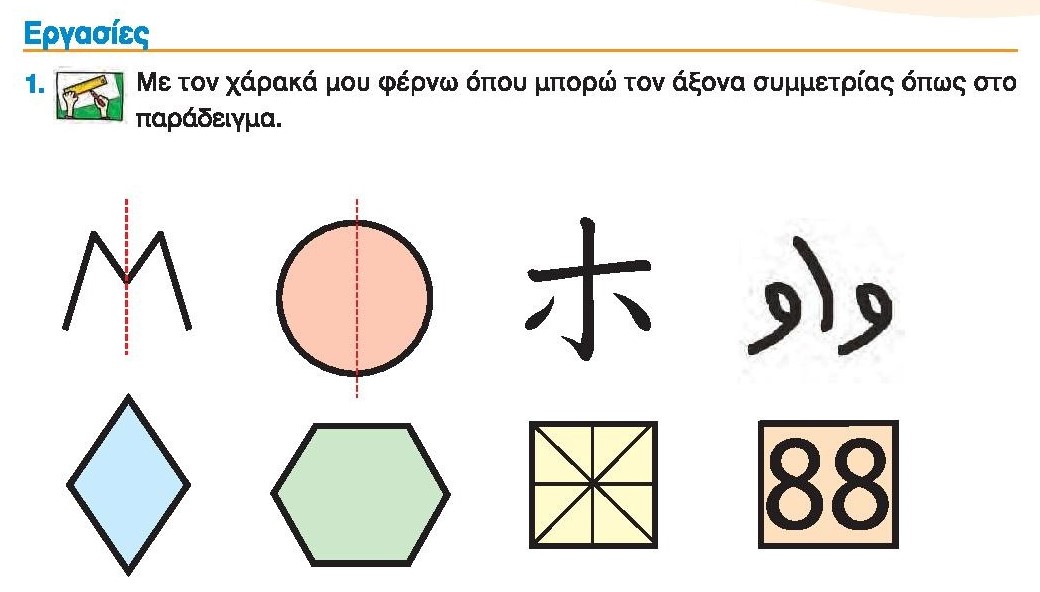 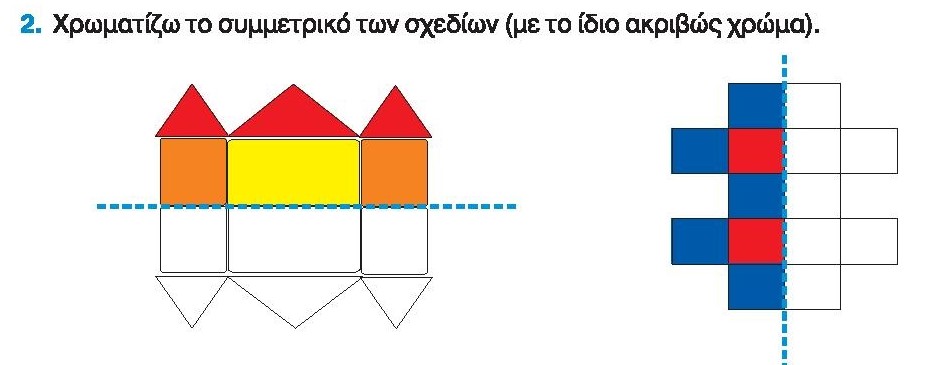 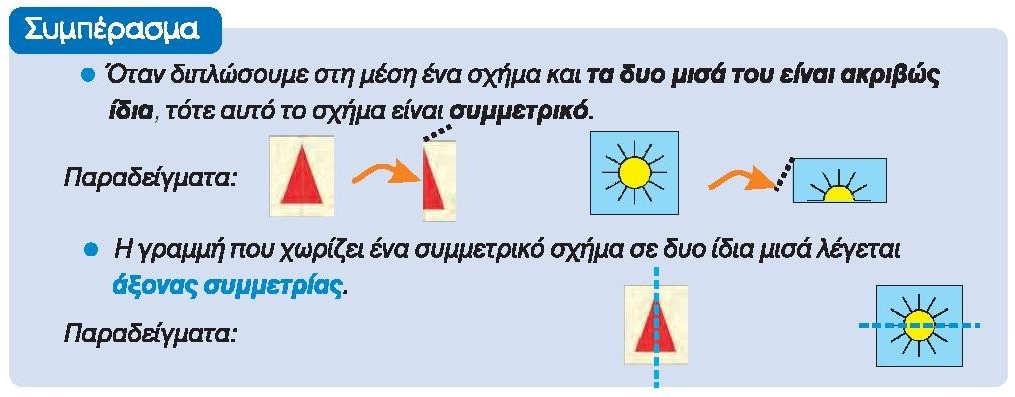 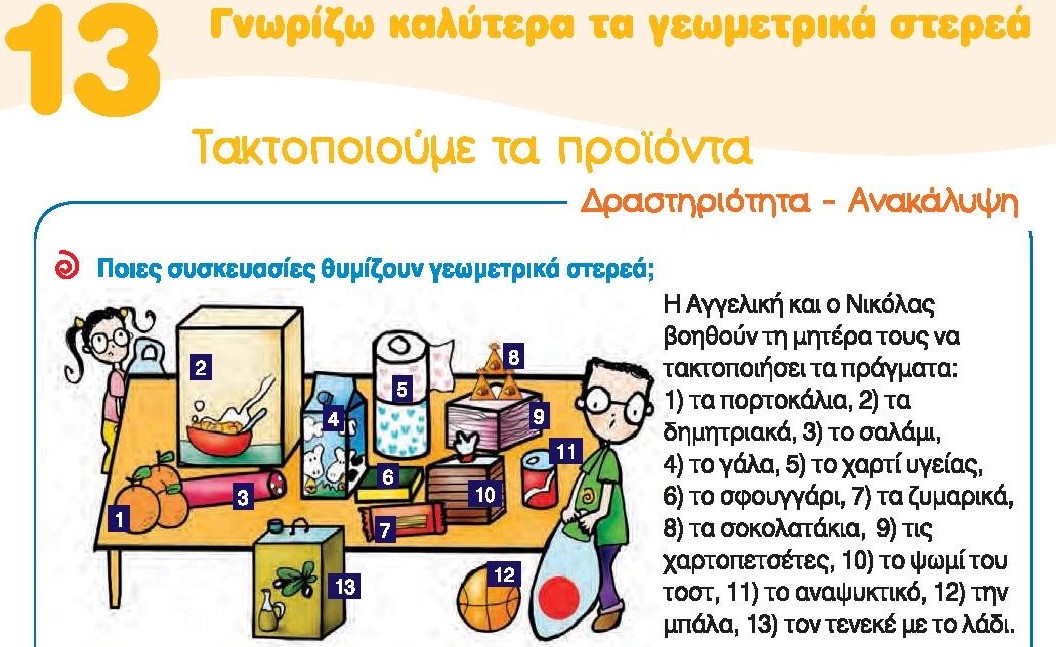 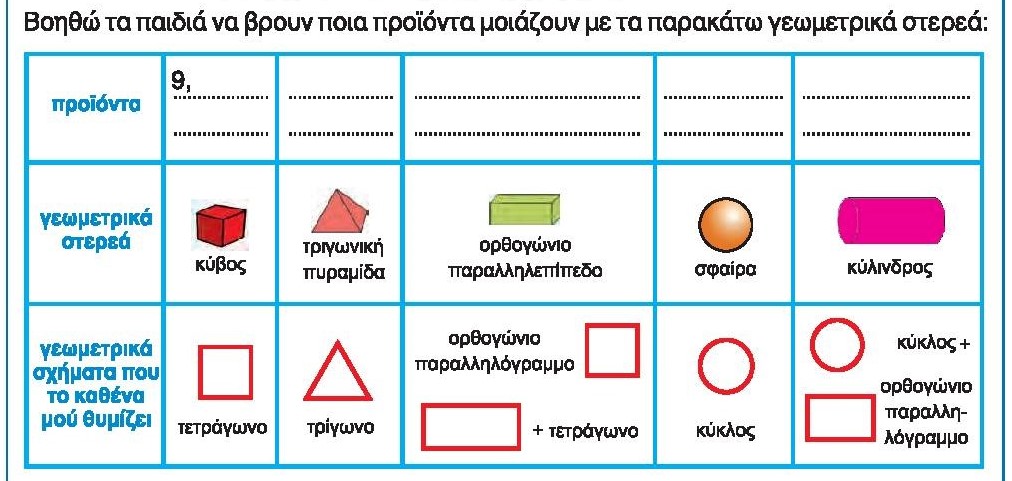 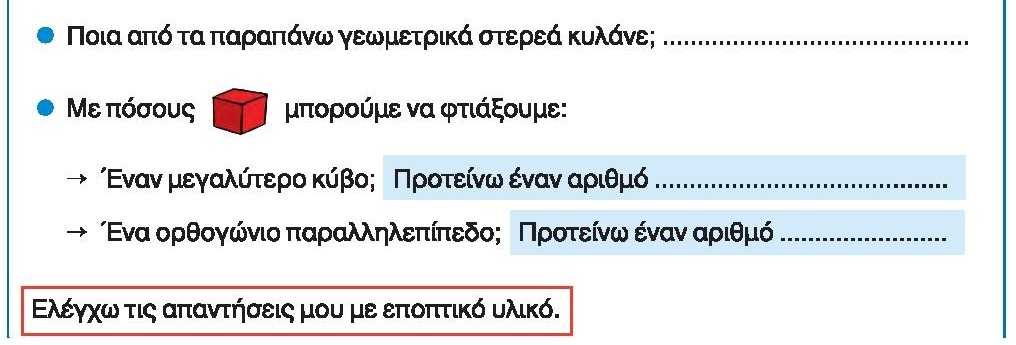 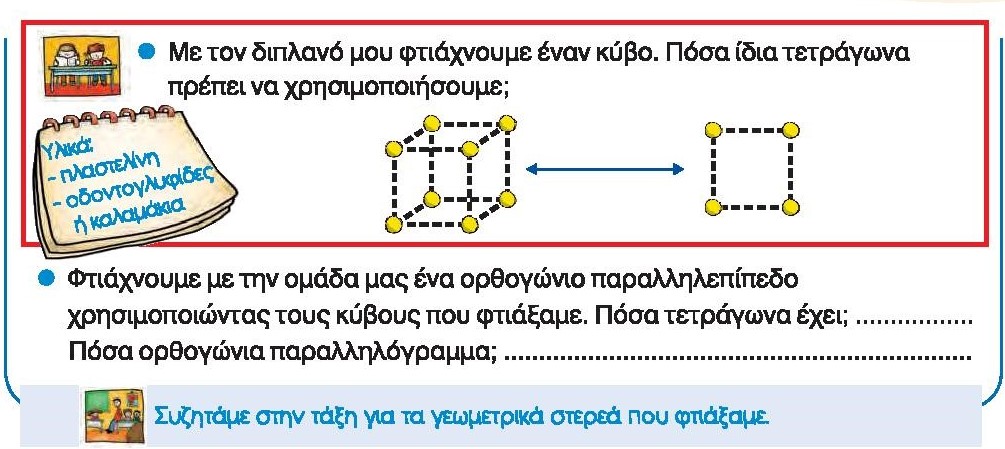 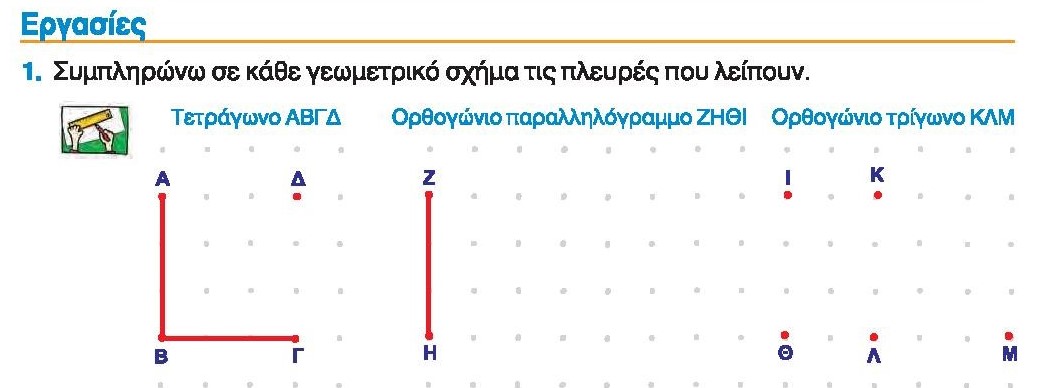 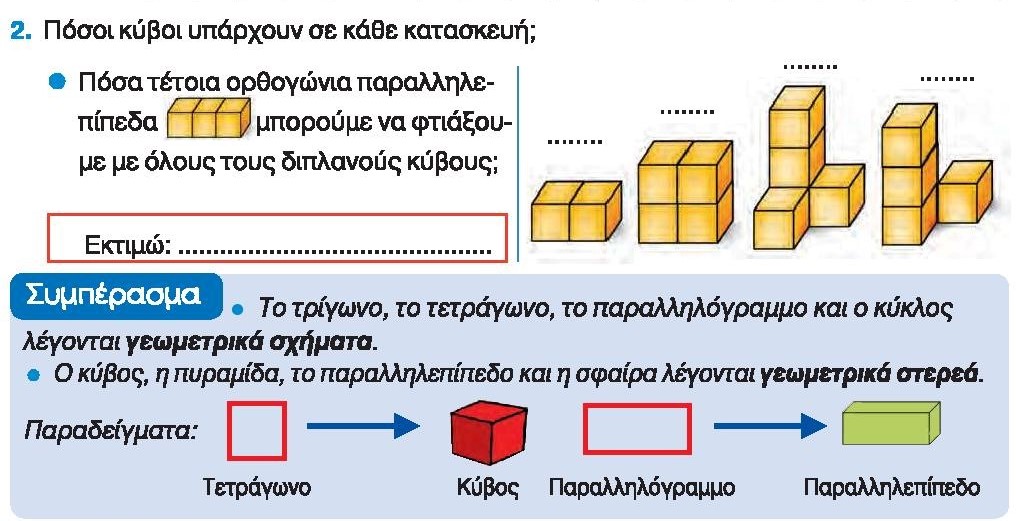 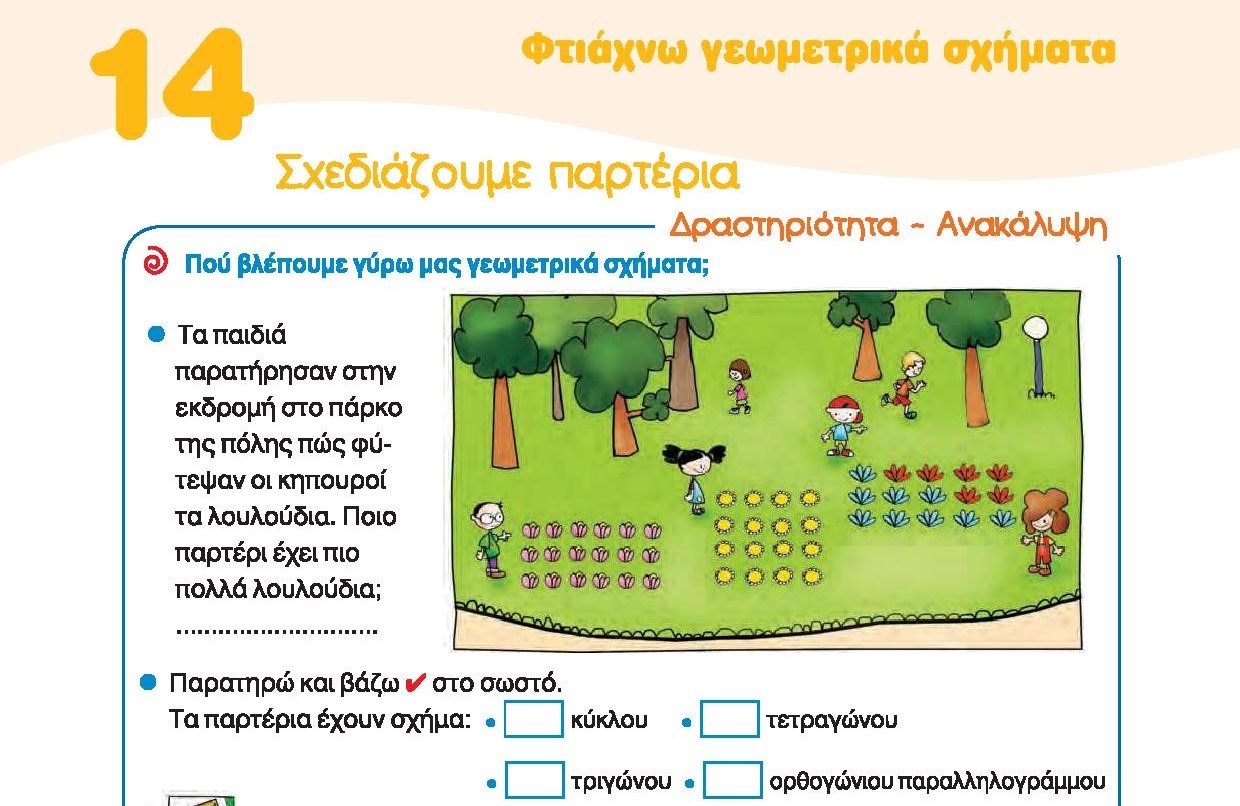 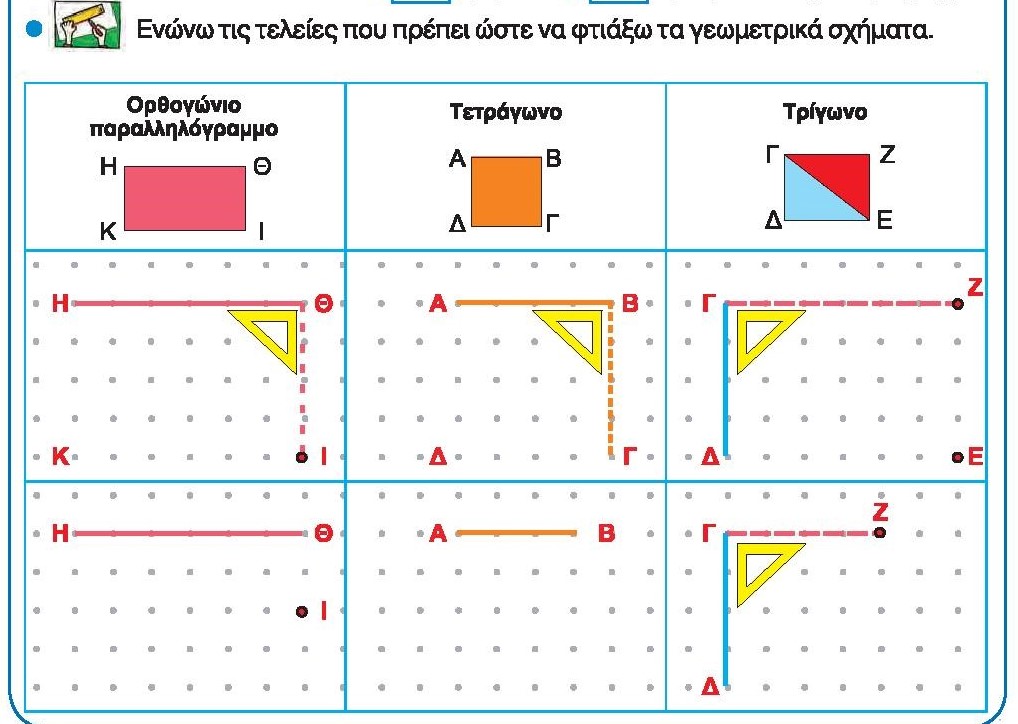 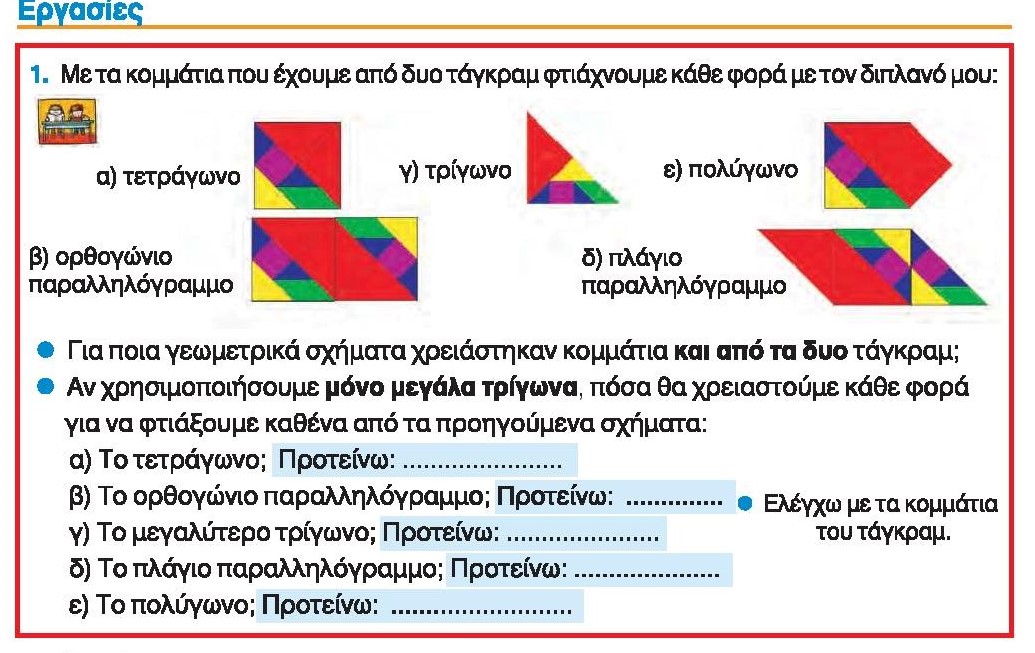 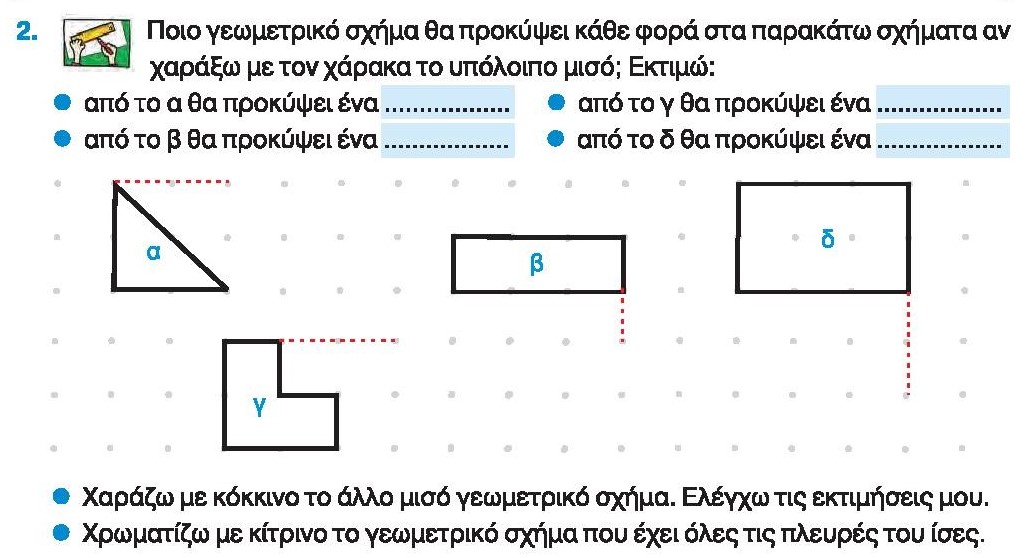 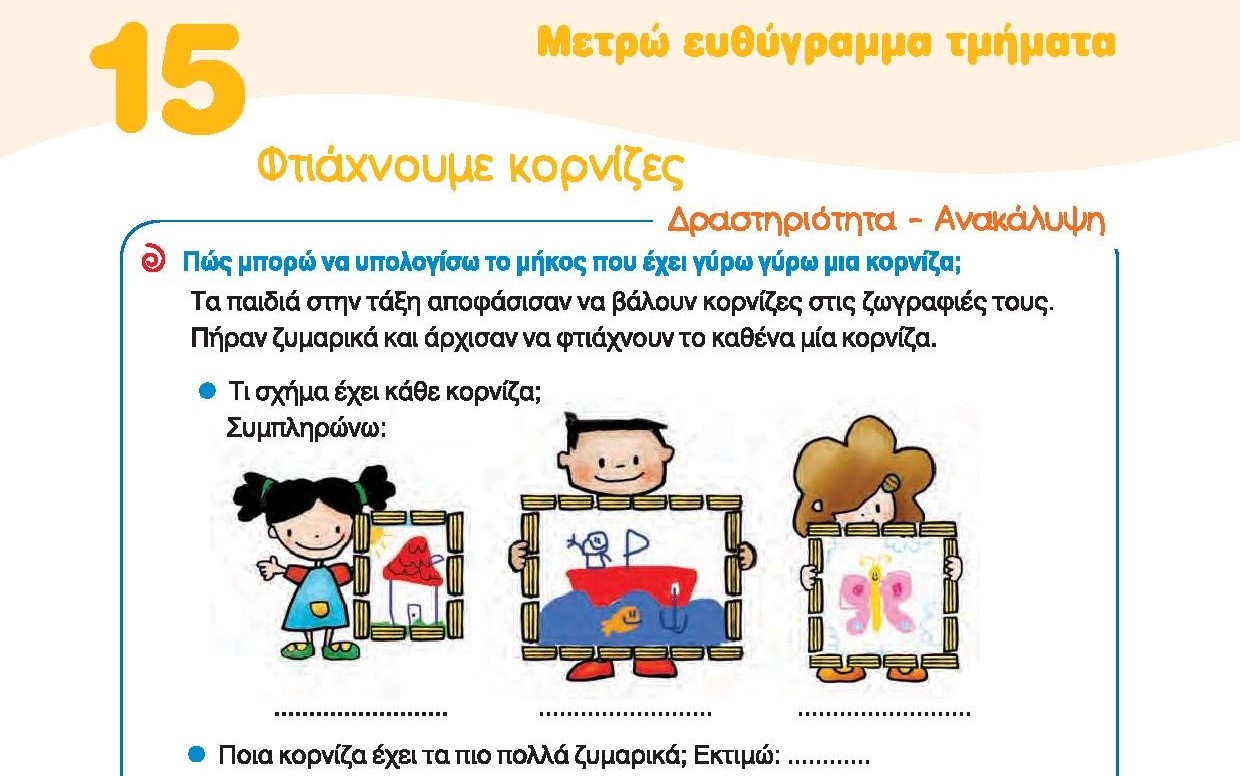 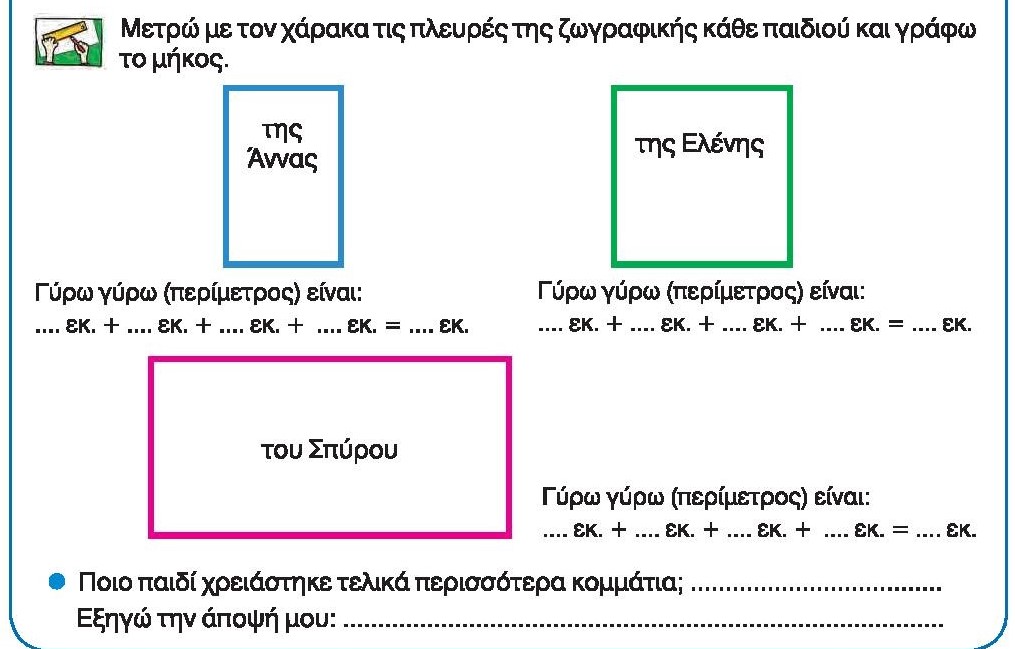 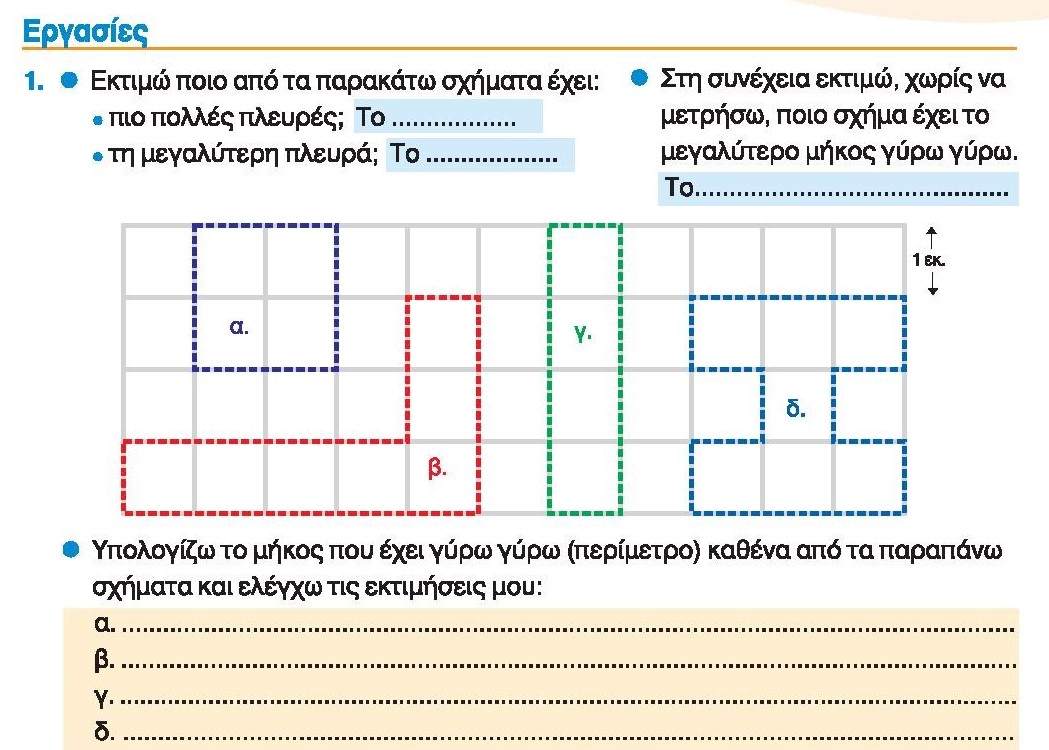 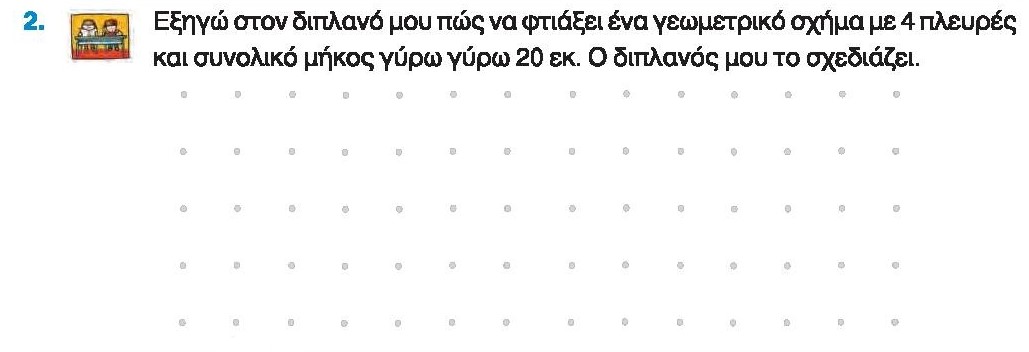 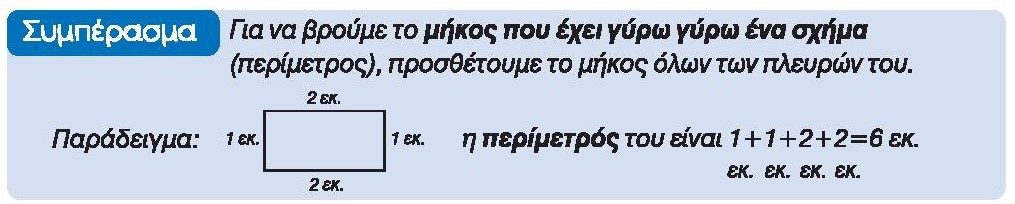 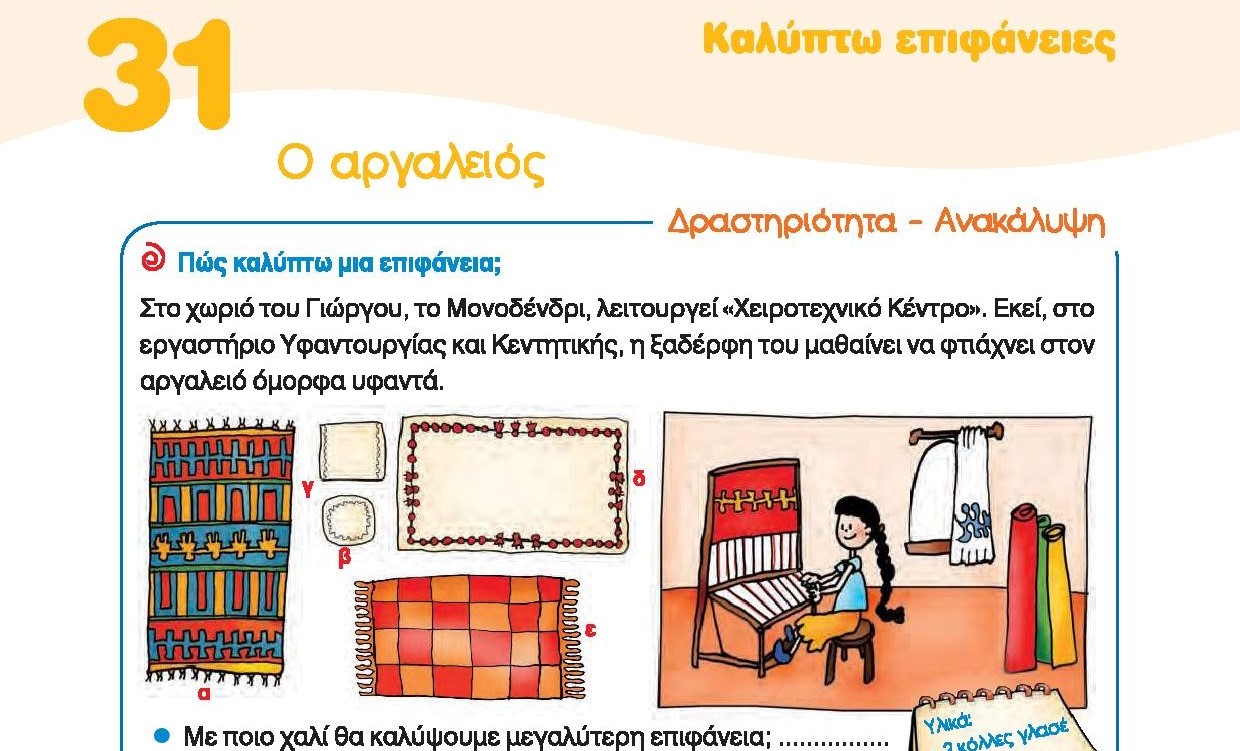 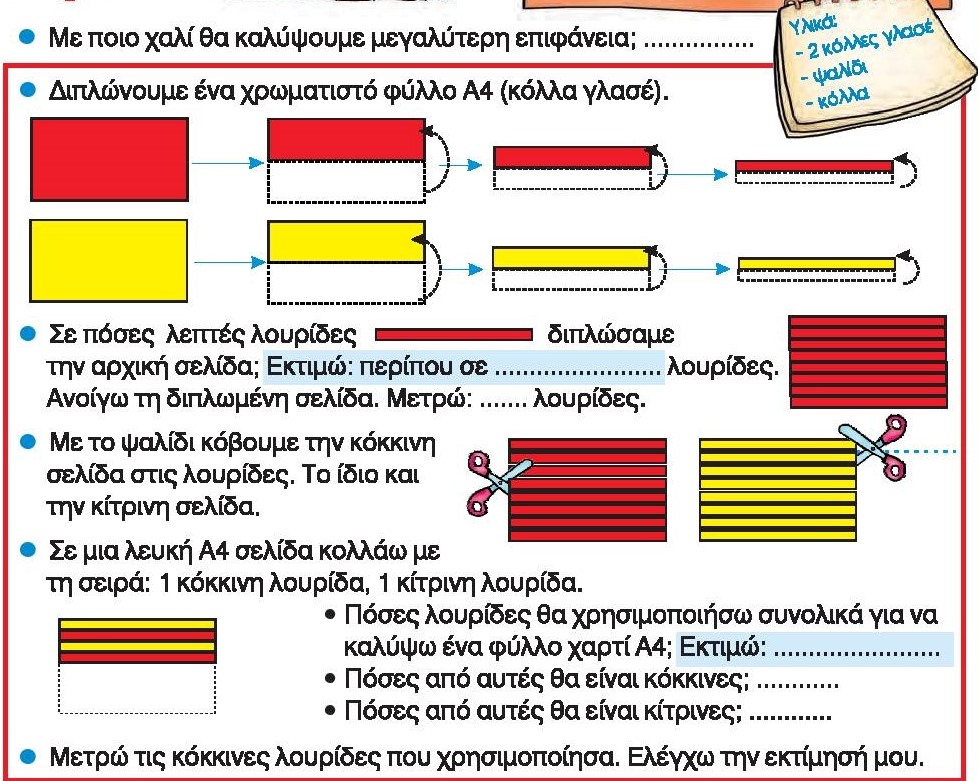 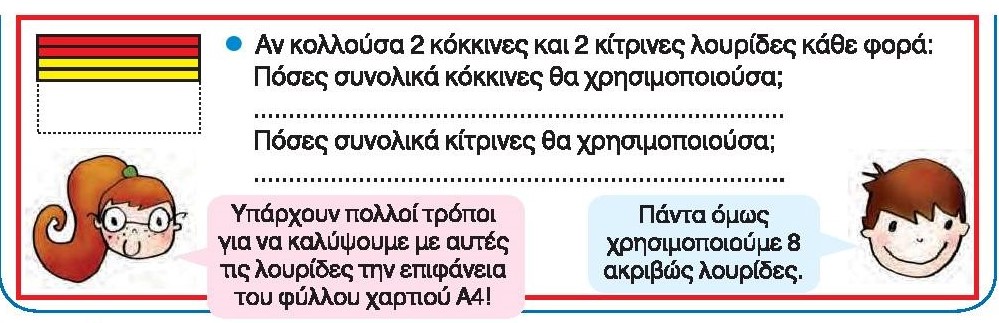 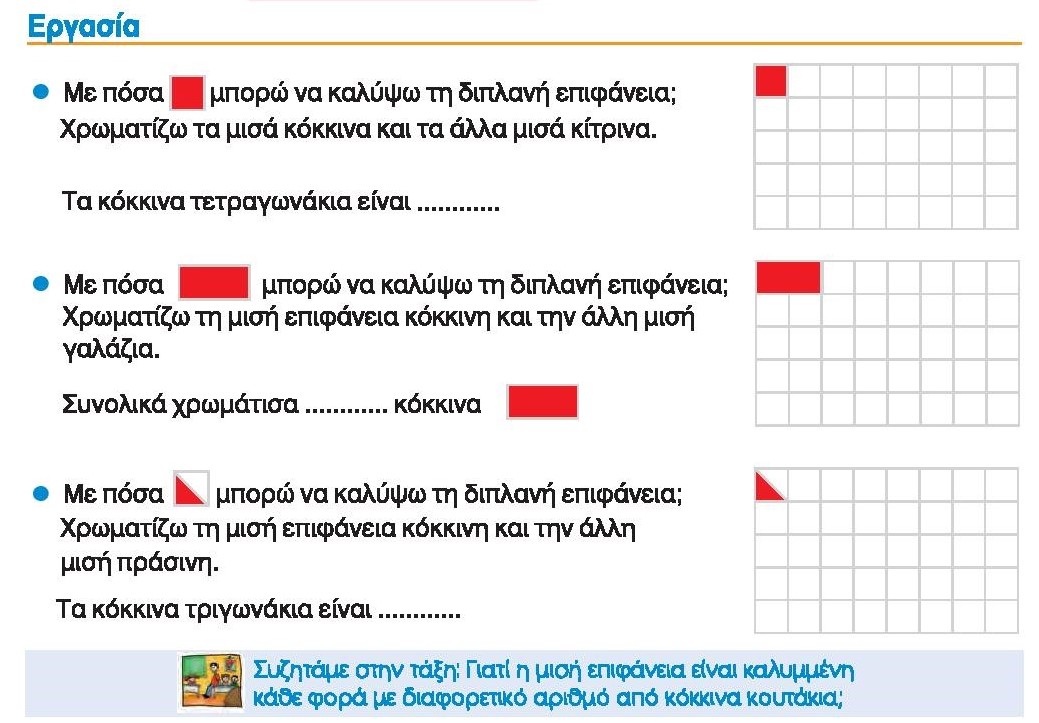 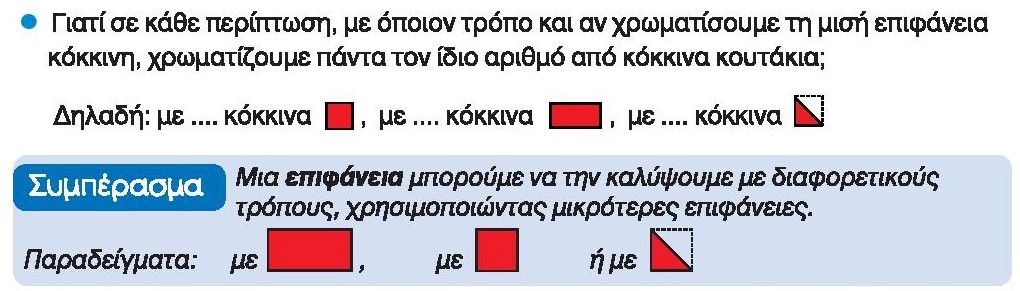 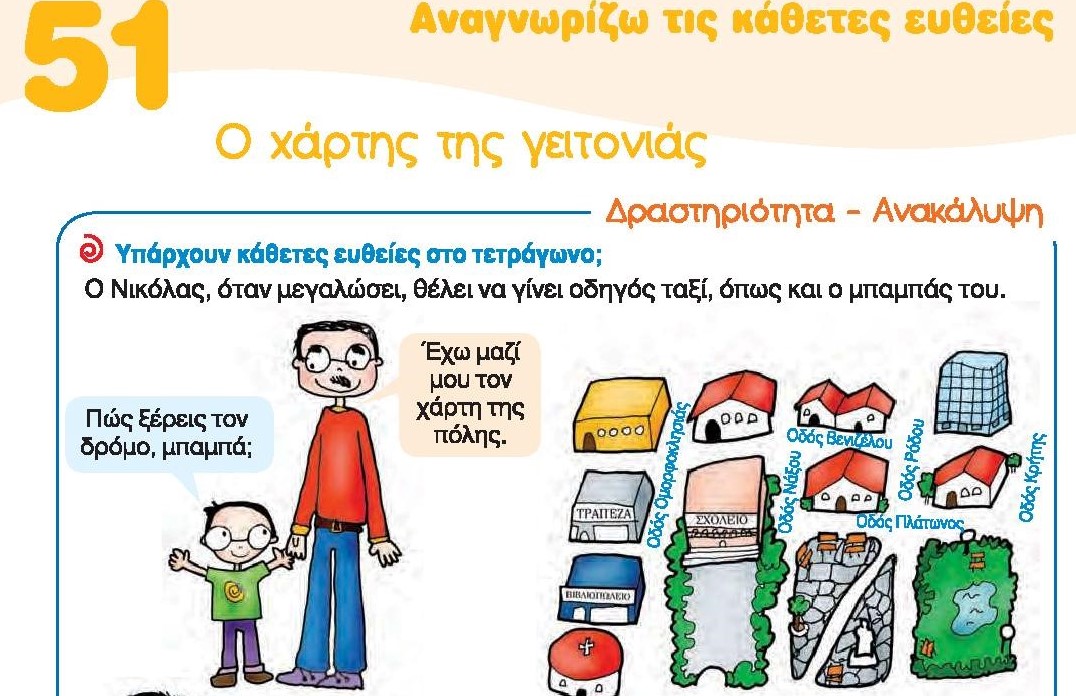 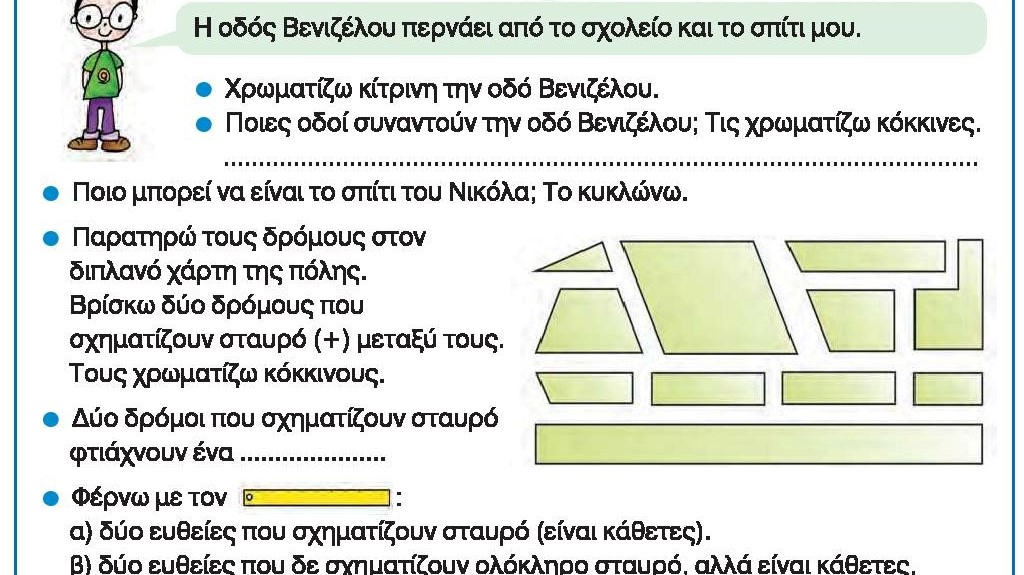 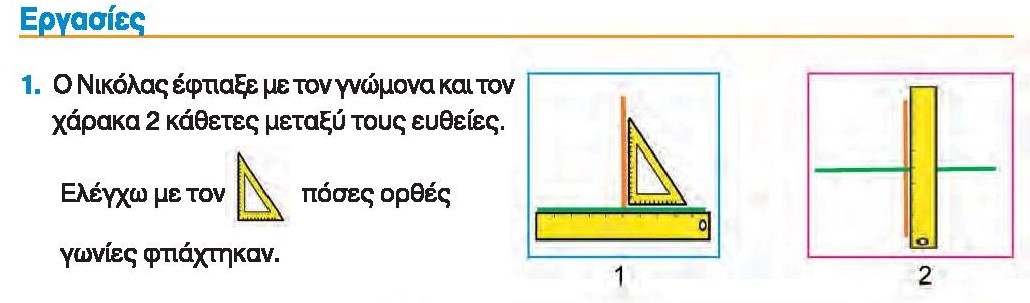 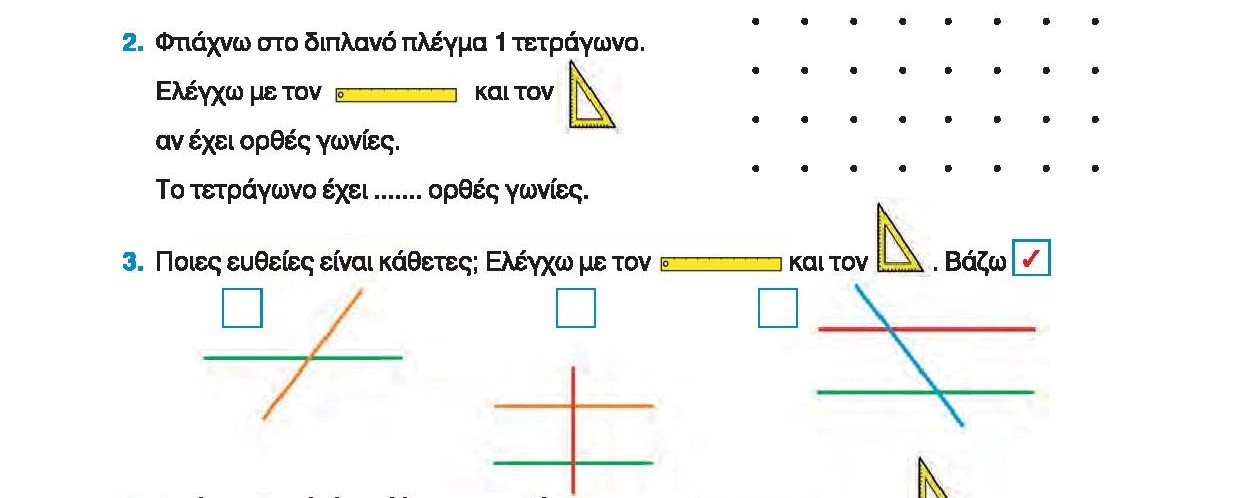 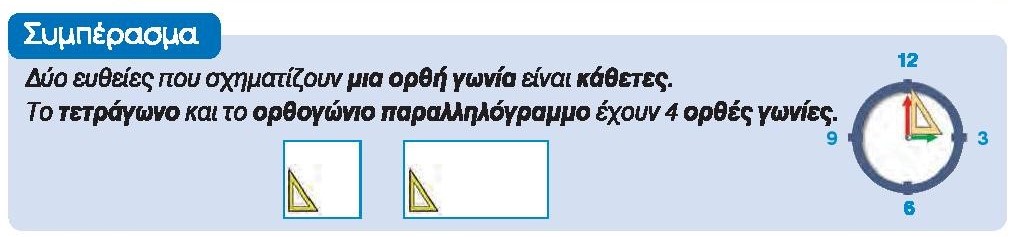 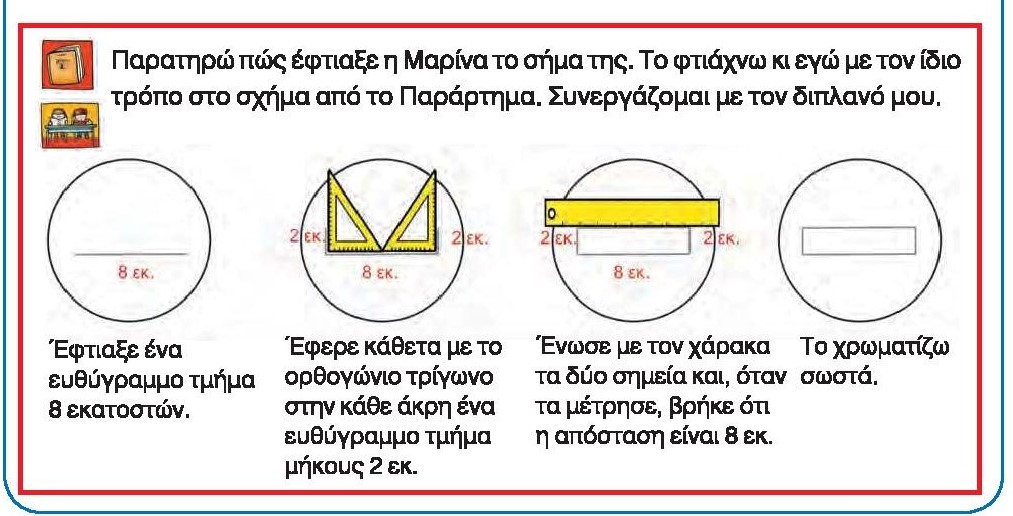 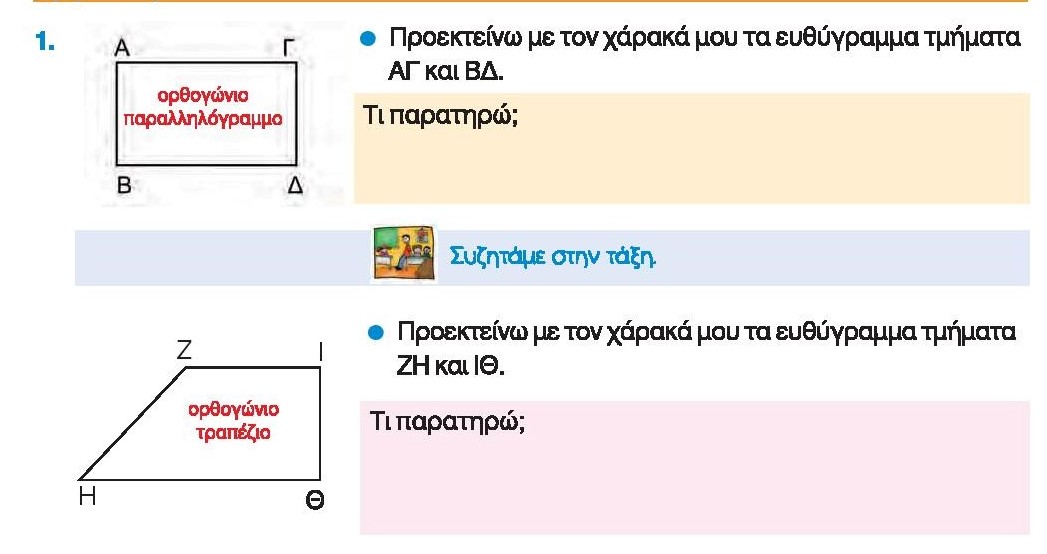 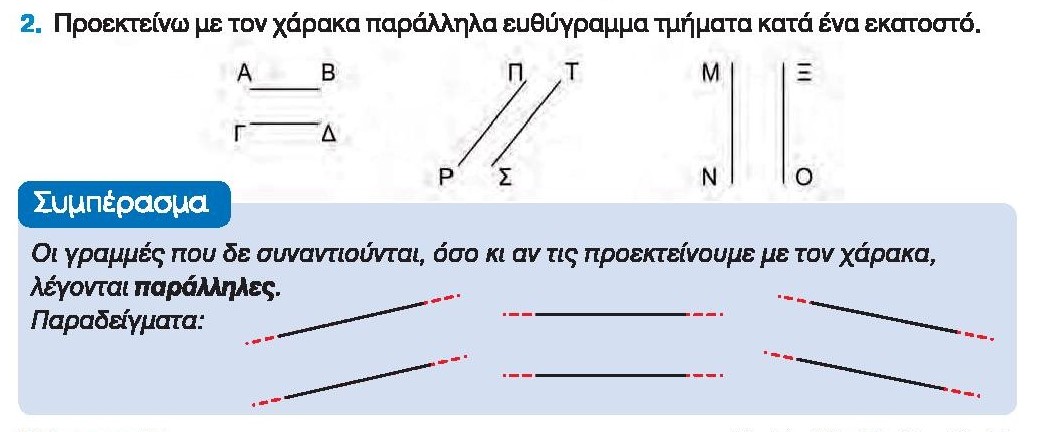